Summary of service provider complaint report:Austin Health
2019-20
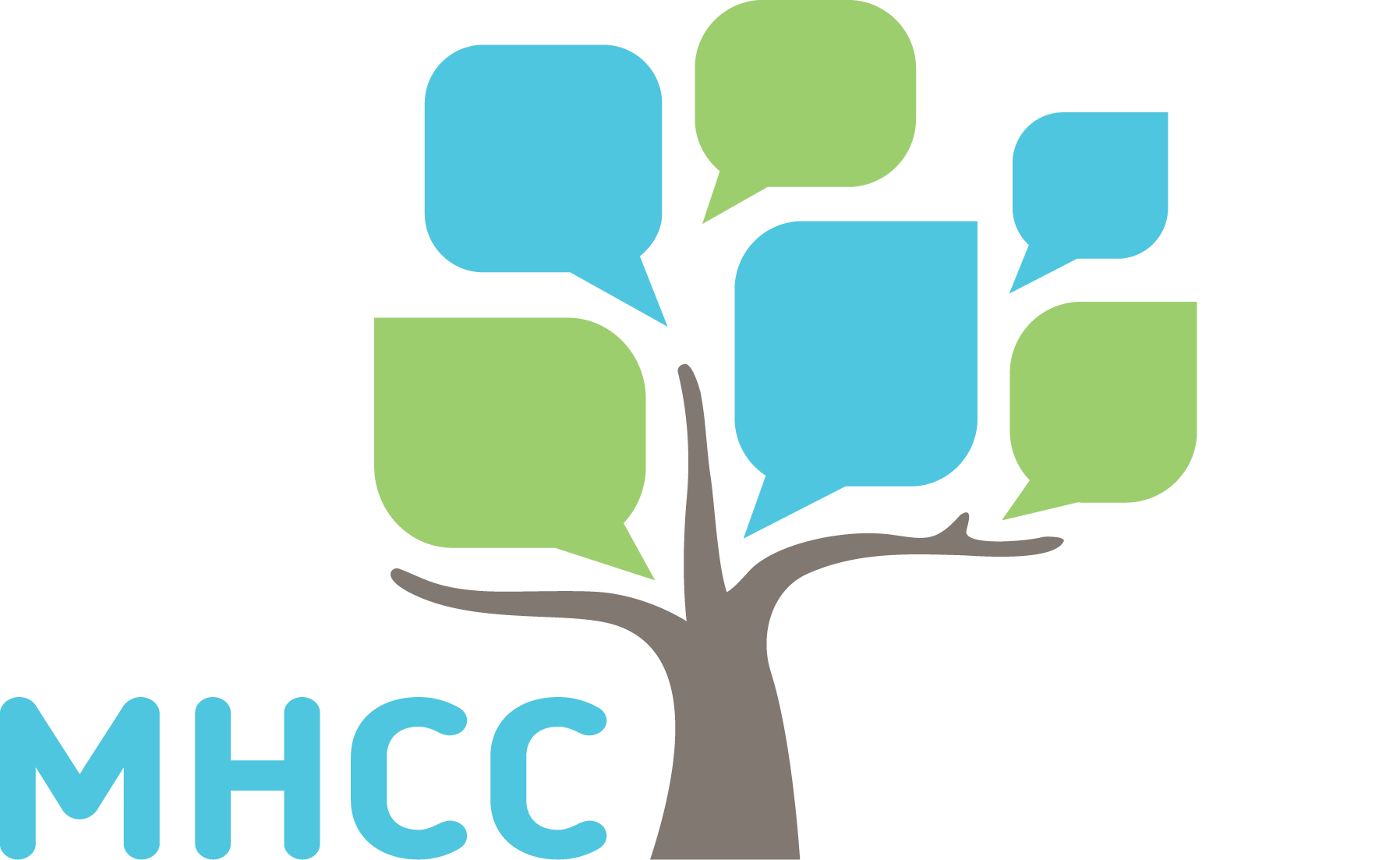 Introduction
Purpose
The purpose of this summary presentation is to showcase key data about complaints made to the MHCC about the service, as well as complaints made directly to the service.
This summary outlines a range of complaints statistics, including who complainants are, what issues are raised, and how the complaints are resolved.
Interpreting the data
Caution should be used when drawing conclusions from relative numbers of complaints reported by services.
High numbers of complaints reported by services may represent effective complaints reporting processes, a positive complaints culture and/or demonstrate high numbers of issues experienced by people who use the service. 
Conversely, low numbers of complaints may indicate issues with the recording of complaints or the service’s approach to complaints, or a high level of satisfaction with the service.
Complaints represent people's experience, and a sign of a positive complaints culture would be higher numbers of complaints to services and lower number of complaints to the MHCC, reflecting that people feel confident to raise their concerns with the service.
The role of the MHCC
The MHCC collates and analyses complaints data about public mental health services to:
identify key themes and emerging issues across the sector
gain insights into the concerns/experiences of consumers, families and carers
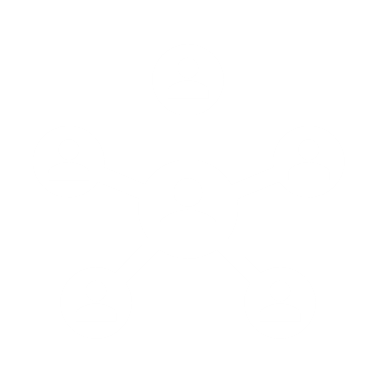 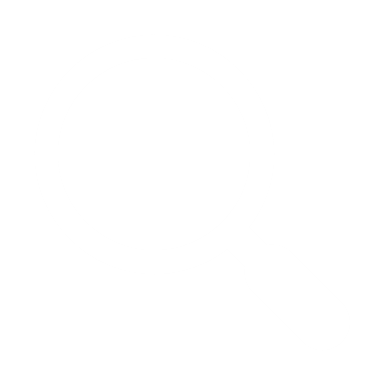 increase awareness of systemic issues and improvement opportunities
understand the status of complaint processes and reporting across the sector
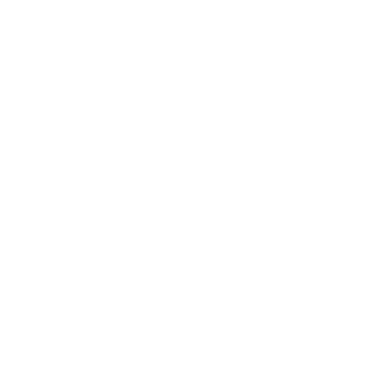 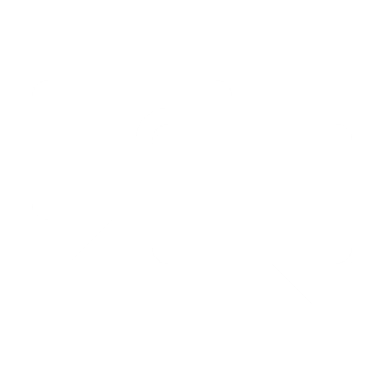 inform our projects and recommendations
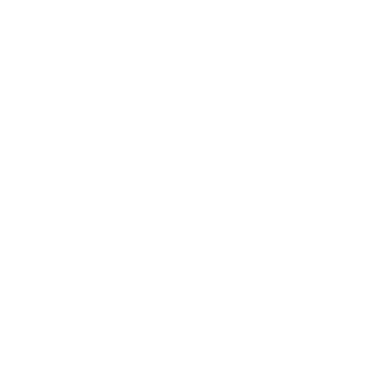 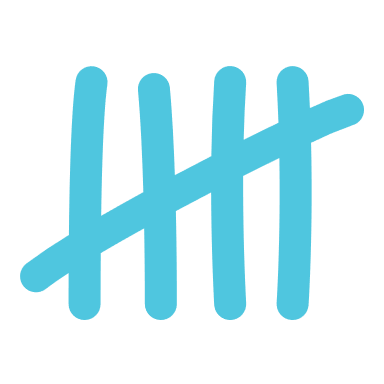 Number of complaints
How many complaints were made? 2019-20
56
Complaints to MHCC about Austin Health 2019-20
73
Complaints to Austin Health 2019-20
The number of complaints to MHCC about Austin Health decreased in 2018-19, before increasing again in 2019-20.
The number of complaints directly to Austin Health remained stable in 2018-19, before sharply increasing in 2019-20 to be greater than the number of complaints made to the MHCC.
This increase in complaints directly to Austin Health suggests that consumers and family members/carers feel empowered to raise their concerns directly with the service.
Complaint rates 2019-20
Complaints to the MHCC about Austin Health were consistent with the sector median, while complaints directly to Austin Health were higher than the sector median.
Austin Health also received similar rates of compliments to the sector-wide median.
Austin Health
Complaints to the MHCC about service
Sector median
Austin Health
Complaints to directly to service
Sector median
Austin Health
Compliments to directly to service*
Complaints about Austin Health
Sector-wide complaints
to the service (n=73)
to the service (n=1528)
to the MHCC (n=56)
to the MHCC (n=1503)
Sector median
*Note: not all services reported compliments, and services likely used different approaches to capture compliments data
Complaints to Austin Health
Who is making complaints? 2019-20
Complaints raised about Austin Health
The proportion of different groups who made complaints to the MHCC about Austin Health was broadly consistent with the sector, with consumers making most complaints. 
Similarly, the proportion of different groups making direct complaints to Austin Health was consistent with the sector, with consumers making more complaints than family members/carers.
Complaints to MHCC
Family member/carer
Consumer
Other
Note: this graphic does not include complaints where the complainant status was unknown.
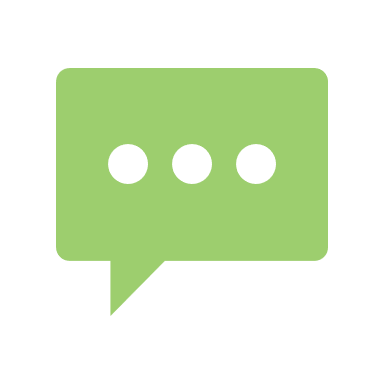 Issues raised in complaints
How does the MHCC categorise issues?
The MHCC uses three levels of issue categories to classify complaints.
Level 1
Level 3
Level 1 issues consist of:
treatment
communication
conduct and behaviour
medication
diagnosis
access
facilities
records
complaint management
Level 2
Level 3 issues further break down Level 2 issues.
For example, the Level 2 category Medication Error includes the following Level 3 issues:
wrong medication or dose
wrong prescription
known allergy/reaction not considered
Level 2 issues break down Level 1 issues into more specific categories. 
For example, the Level 1 category Medication includes the following Level 2 issues: 
medication error
disagreement with medication
oversedation or side effects
refusals to prescribe
What were complaints about? 2019-20
Level 1 issues raised about Austin Health
Complaints to the MHCC
Complaints to service
Treatment, communication, conduct and behaviour, medication and diagnosis were the most frequently raised in complaints to the MHCC about Austin Health.
In these complaints, concerns about diagnosis were at higher proportions than the sector.
Issues raised in complaints to Austin Health were broadly consistent with the sector, with complaints most often about treatment, conduct and behaviour, communication, and facilities in 2019-20.
Frequency of issues
Frequency of issues
Treatment
SECTOR-WIDE
SECTOR-WIDE
Communication
Conduct and behaviour
Medication
Diagnosis
Access
Facilities
Complaints about Austin Health
Sector-wide complaints
to the service (n=73)
to the service (n=1528)
to the MHCC (n=56)
to the MHCC (n=1503)
Records
Complaint management
Issues raised by consumers and carers 2019-20
Most frequent Level 1 issues raised about Austin Health
Complaints to the MHCC
Complaints to service
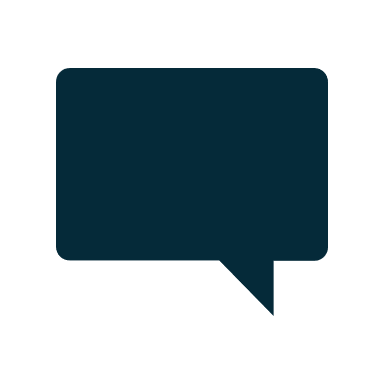 Overall, consistent with the sector, consumers were more likely than family members/carers to raise issues about conduct and behaviour, while family members/carers were more likely to raise concerns about communication.
Consumers were more likely raise concerns to the MHCC about treatment, while family members were more likely to raise these concerns directly with the service.
Treatment
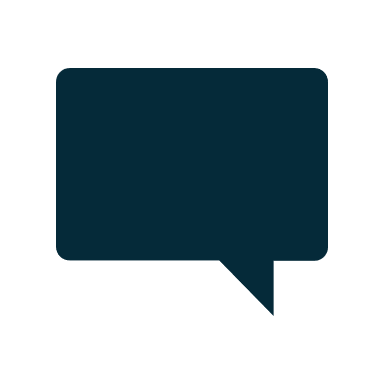 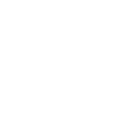 Medication
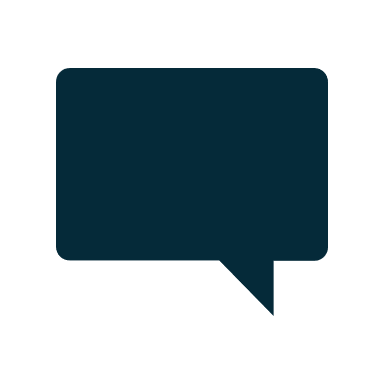 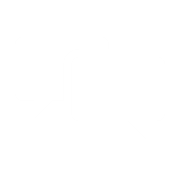 Communication
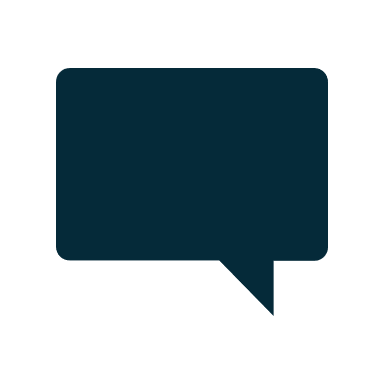 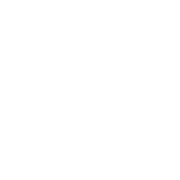 Conduct and behaviour
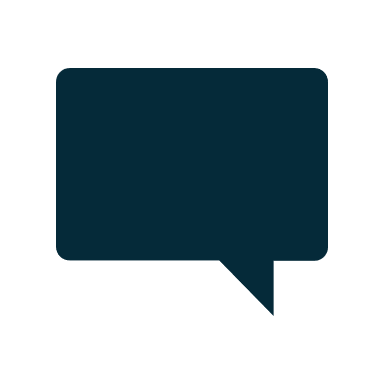 Family member/carer (n=22)
Family member/carer (n=27)
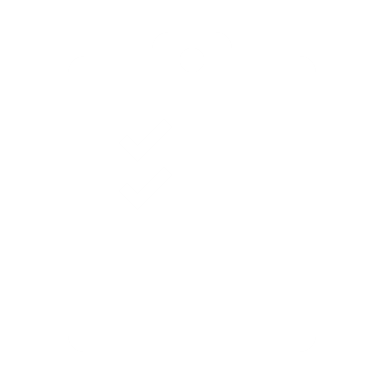 Consumer (n=33)
Consumer (n=42)
Diagnosis
What were complaints about? 2019-20
Most frequent Level 3 issues raised about Austin Health
In complaints to the MHCC about Austin Health, issues raised about inadequate consideration of views/preferences of family/carers of voluntary consumers was higher than the sector.
Complaints to the MHCC
Complaints to Austin Health
FREQUENCY OF ISSUES
FREQUENCY OF ISSUES
1
1
Treatment
Inadequate consideration of views or preferences of family/carer of voluntary consumers
Communication
Inadequate, misleading or confusing information provided to family/carer
SECTOR-WIDE
SECTOR-WIDE
2
2
Treatment
Inadequate consideration of views or preferences of compulsory patients
Conduct & behaviour
Rudeness, lack of respect or discourtesy
3
3
Diagnosis Incorrect or disputed diagnosis
Treatment Inadequate consideration of views or preferences of voluntary consumers
Communication
Inadequate, incomplete or confusing information provided to consumer
Communication
Alleged privacy breach, or information released or disclosed without consent
4
4
Complaints about Austin Health
Sector-wide complaints
to the service (n=73)
to the service (n=1528)
5
5
Conduct & behaviour
Rudeness, lack of respect or discourtesy
Treatment
Inadequate treatment (other)
to the MHCC (n=56)
to the MHCC (n=1503)
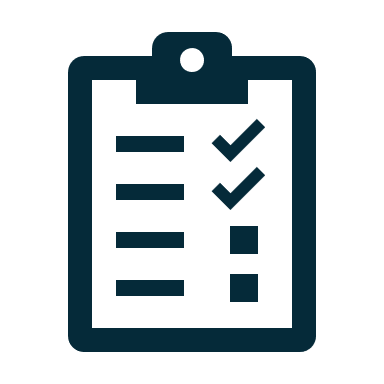 Outcomes of complaints
What were the outcomes of complaints? 2019-20
Closed complaints about Austin Health
Outcomes achieved by Austin Health in response to complaints made to the MHCC about Austin Health mirrored statewide trends, with the most resulting in acknowledgement, action or answer.
Austin Health improved its outcome data reporting in 2019-20, reducing unknown outcome data to 56% (from 100% unknown in 2018-19).
What actions were taken by the service? 2019-20
Top specific actions taken by service in response to complaints to the MHCC
Actions most frequently undertaken by Austin Health included:
responding to the complainant or consumer directly 
improved communication/resolution of misunderstandings
Meetings or reviews arranged by provider with service user or complainant
Frequency of actions
Key points to consider
Complaint numbers
Issues raised
Outcomes
Complaints to the MHCC about Austin Health were consistent with the sector median, while complaints directly to Austin Health were higher than the sector median.
There is a trend of greater numbers of complaints being made directly to services than to the MHCC, indicating that complainants feel supported to raise their concerns directly with the treating team.
Consistent with the sector, complaints to the MHCC about Austin Health were most likely to be about treatment and communication.
In complaints to the MHCC about Austin Health, issues raised about inadequate consideration of views/preferences of family/carers of voluntary consumers was higher than the sector.
Austin Health improved its outcome data reporting in 2019-20, reducing unknown outcome data to 56% (from 100% unknown in 2018-19), however work still needs to be done to reduce unknown data further.
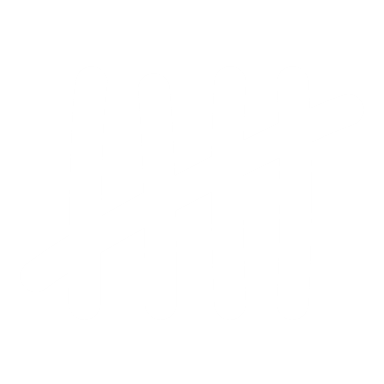 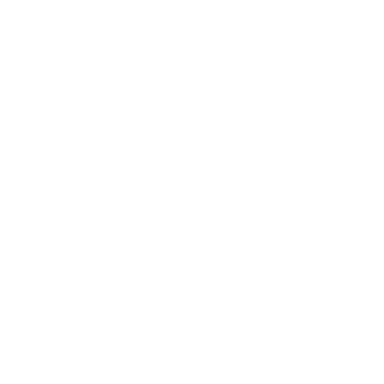 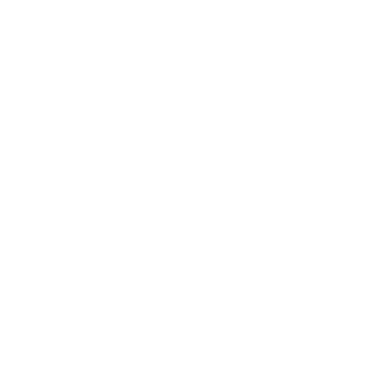